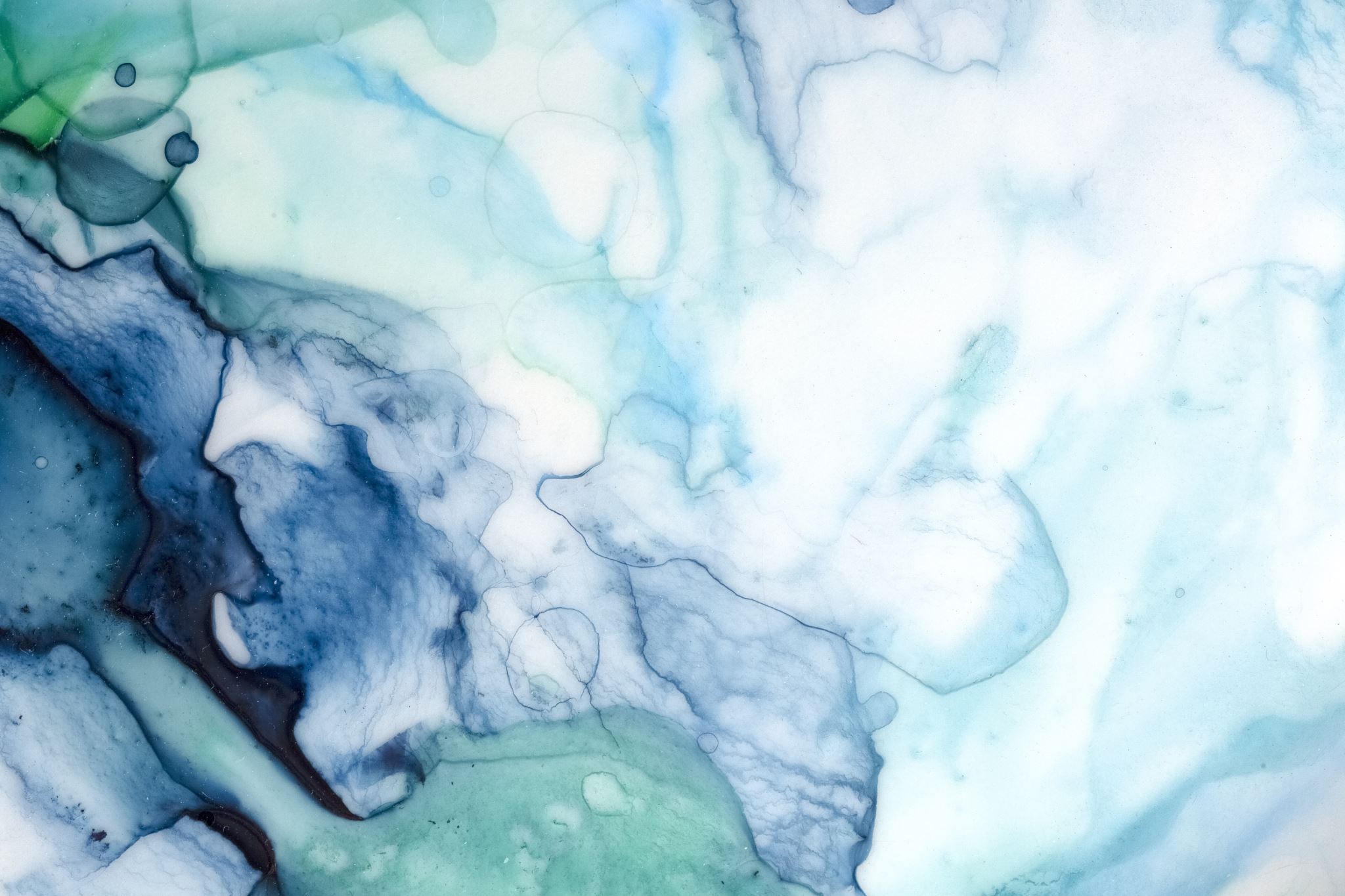 Θεραπευτικά επιχειρήματα.
Martha Nussbaum
Εργασία για σελ.27-31 και 47-51.

                        Πανέτα Γεωργία
“Κενός είναι ο φιλοσοφικός λόγος που δεν θεραπεύει κανένα ανθρώπινο πάθος, ακριβώς όπως η ιατρική δεν ωφελεί παρά μόνο σαν θεραπεύει τις αρρώστιες του σώματος, έτσι και η φιλοσοφία δεν προσφέρει τίποτα αν δεν απαλλάσσει την ψυχή από τα πάθη της.”  Επίκουρος.
H Φιλοσοφία ως Ιατρική της Ψυχής.
Αποστολή της φιλοσοφίας.

Και οι 3 ελληνιστικές φιλοσοφικές σχολές (οι Επίκουρειοι, οι Σκεπτικοί και οι Στωικοί) δέχονταν την αναλογία ανάμεσα στη φιλοσοφία και την ιατρική ως εύστοχη. Η αποστολή της φιλοσοφίας είναι παραπλήσια με την αποστολή του γιατρού απλά σε διαφορετικό επίπεδο: μια δραστηριότητα η οποία με επιχειρήματα και συλλογισμούς εξασφάλιζε τον ευδαίμονα βίο. Η καθεμία σχολή εκθείαζε τον εαυτό της, προβάλλοντας τα επιχειρήματά τους για την διαφορετική θεωρία τους. Σε όλες όμως υπάρχει η αντίληψη ότι κίνητρο της φιλοσοφίας ήταν η ανθρώπινη ευημερία (ἠ  εὐδαιμονία) με την απαλλαγή των ανθρωπίνων παθών.. Αυτή η προσέγγιση των ελληνιστικών σχολών και τα διαφορετικά τους επιχειρήματα για τη θεραπεία της ψυχής αναφέρονται σε αυτό το βιβλίο.
Αναλογία Γιατρού και Φιλοσόφου
Ο φιλόσοφος είναι για την ψυχή ό,τι ο γιατρός για το σώμα.

Γιατρός του Σώματος:
Διάγνωση σωματικών ασθενειών (π.χ. πόνος, ασθένεια).
Παροχή φαρμάκων και θεραπείας.

Φιλόσοφος της Ψυχής:
Ανάλυση των συναισθημάτων και των πεποιθήσεων που προκαλούν πάθη.
Παροχή λογικών επιχειρημάτων για την αλλαγή αυτών των πεποιθήσεων και την απαλλαγή των παθών.

Σκοπός:
Ο γιατρός επιδιώκει τη σωματική υγεία.
Ο φιλόσοφος την ψυχική αταραξία και την ευδαιμονία.
Οι θεραπείες του γιατρού επιδρούν στο σώμα.
Τα επιχειρήματα της φιλοσοφίας επιδρούν στην βασανισμένη ψυχή.
Η φιλοσοφία θεραπεύει ανθρώπινες αρρώστιες που προκαλούνται από ψευδείς πεποιθήσεις.
Η ιατρική τέχνη εξελίσσεται για να προσφέρει θεραπείες σε ένα σώμα που πάσχει.
Τα θεραπευτικά επιχειρήματα είναι λογικές τεχνικές που αντιμετωπίζουν πάθη όπως ο φόβος, η θλίψη και η υπερβολική επιθυμία, με στόχο την επίτευξη της ψυχικής αταραξίας (ἀταραξία) και την απελευθέρωση από παράλογες σκέψεις.
Λογικές τεχνικές:
Μόλις εντοπιστούν οι πηγές των παθών, όπως ο φόβος του θανάτου ή οι υπερβολικές επιθυμίες, ο φιλόσοφος-δάσκαλος προσπαθεί μέσα από λογικά επιχειρήματα και με την μέθοδο της διαλεκτικής να τις εξαλείψει.
Η φιλοσοφία είναι πάνω από όλα η τέχνη του ζῆν και κυρίως του εύ ζῆν, είναι μια δραστηριότητα που εξασφαλίζει, με επιχειρήματα και συλλογισμούς, τον εὐδαίμονα βίο.
Για την επικούρεια σχολή η ευδαιμονία πραγματοποιείται κυρίως με την επίτευξη ενός συγκεκριμένου τρόπου ζωής.
Οι έννοιες της «φύσης» και του «φυσικού».
Είναι λάθος να πιστεύουμε ότι για την ηθική φιλοσοφία «φύση» σημαίνει πως οι κανόνες της στηρίζονται στην ιδέα ενός κόσμου από τον οποίο λείπει η ανθρώπινη παρέμβαση.
Η επίκληση της «φύσης» συνήθως υπονοεί την απουσία περιοριστικών εµποδίων. Ακριβώς όπως η υγεία ευδοκιμεί όταν δεν υπάρχουν αρρώστιες και εμπόδια, έτσι και η ηθική και κοινωνική μας φύση ευδοκιμεί όταν δεν υπάρχουν  ανασταλτικά εμπόδια στις ικανότητές μας.
Οι έλληνες φιλόσοφοι εξετάζουν πώς ήταν τα πράγματα προτού προλάβει ο πολιτισμός να επιδράσει στους ανθρώπους. Κάποιες φορές φέρνουν ως παράδειγμα τη συμπεριφορά των νηπίων και των ζώων. Δεν εννοούν όμως ότι επιζητούν μια ζωή χωρίς πολιτισμό. Απλά θεωρούν ότι πολλές από τις καθημερινές μας πεποιθήσεις φέρνουν εμπόδια στην ευδαιμονία.
Δεν εμπιστεύονται την κοινωνία ως έχει και εξετάζουν τις δυνατότητες που υπάρχουν έξω από αυτήν για να αναζητήσουν νέα πρότυπα μιας ευτυχισμένης ζωής.Μία νόρμα πλήρους ανθρώπινης ευδοκίμησης. ‘Ενα ριζοσπαστικό τρόπο ζωής που θα φέρει την αληθινή ευδαιμονία.
Οι ελληνιστικές φιλοσοφικές σχολές διαφέρουν όμως στο πώς αντιλαμβάνονται και στηρίζουν τις ηθικές τους αρχές (κανονιστική θεώρηση) στη σχέση με τη φύση, και ιδιαίτερα στο αν και πώς εντάσσουν αυτές τις αρχές μέσα σε μια συνολική, τελεολογική (σκοποκατευθυνόμενη) θεώρηση του κόσμου.

Kανονιστική θεώρηση της φύσης:
 Οι φιλοσοφικές σχολές χρησιμοποιούν την έννοια της «φύσης» για να καθορίσουν πώς πρέπει να ζει ένας άνθρωπος. 
«Φύση» μπορεί να σημαίνει:
Την ανθρώπινη φύση (τι είναι φυσικό για τον άνθρωπο).
Την κοσμική φύση (ο φυσικός κόσμος ως σύνολο).

Τελεολογική κοσμοαντίληψη:
 Αυτό αναφέρεται στην ιδέα ότι ο κόσμος έχει έναν σκοπό ή τελικό λόγο ύπαρξης (τέλος). Στις τελεολογικές θεωρήσεις, οι αρχές και οι κανόνες ζωής συχνά βασίζονται σε αυτόν τον σκοπό.
Η σχέση του ανθρώπου με τον κόσμο σύμφωνα με τις διαφορετικές σχολές:
 
Οι Στωικοί βλέπουν τον κόσμο σαν ένα οργανωμένο σύνολο με σκοπό, και οι ηθικές αρχές τους αντανακλούν αυτή τη δομή. Υποστηρίζουν μια σαφώς τελεολογική θεώρηση. Πιστεύουν ότι ο κόσμος είναι λογικός και οργανωμένος από μια θεϊκή, λογική αρχή (Λόγος). Η ανθρώπινη ευτυχία βρίσκεται στην αρμονία με τη φύση, δηλαδή στη λογική ζωή σύμφωνα με τη φυσική τάξη και τον σκοπό του κόσμου.

Οι Επικούρειοι δεν ενδιαφέρονται για έναν κοσμικό σκοπό, αλλά για την πρακτική ευτυχία του ατόμου. Aπορρίπτουν την ιδέα ότι ο κόσμος έχει τελικό σκοπό. Βασίζουν την ηθική τους στη φύση, αλλά με έμφαση στην αναζήτηση της ηδονής ως το ύψιστο αγαθό και στην αποφυγή του πόνου, χωρίς αναφορά σε μια τελεολογική κοσμική τάξη.

Οι άλλες σχολές έχουν διαφορετικές προσεγγίσεις, που ποικίλλουν μεταξύ απόλυτης αμφισβήτησης (Σκεπτικοί) και ριζοσπαστικής απλότητας (Κυνικοί).
«Θαρρώ θα μπορούσα να πάω να ζήσω με τα ζώα,
                                   είναι τόσο ατάραχα μέσα στην αυτάρκεια τους
Στέκομαι και τα κοιτάζω με τις ώρες
Μήτε ιδρωκοπούν μήτε κλαίγονται για την κατάστασή τους
Δεν μένουν ξάγρυπνα μες στο σκοτάδι να θρηνούν για τις αμαρτίες τους 
Δεν με αηδιάζουν μιλώντας για το καθήκον τους προς το θεό
Κανένα δε μένει ανικανοποίητο, κανένα τους δεν το τρελαίνει 
                                            η μανία να κατέχει πράγματα […]
Σε ολάκερη τη γη κανένα τους δεν είναι σεβάσμιο μήτε δυστυχισμένο 
Κι έτσι μου φανερώνουν τη σχέση τους με μένα και εγώ την αποδέχομαι
Φέρνουν και μου δείχνουν πλευρές του εαυτού μου,
                                 μαρτυρώντας πως τις κατέχουν έτσι απλά.»
                                                                                               “Song of Myself” Walt Whitman